Title
Authors
Monmouth University,  West Long Branch, NJ
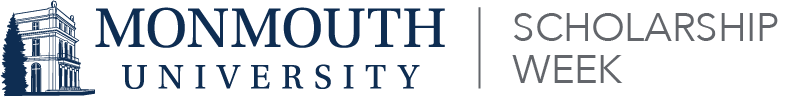 Heading Level 1
Heading Level 2 
Bulleted Information
Heading Level 1
Heading Level 2 
Bulleted Information
Results
Hypothesis 2
Bulleted Information



%chart/figure%
Results: Hypothesis 3



%Table%









Bulleted Information
Heading Level 1
Heading Level 2 
Bulleted Information
Heading Level 1
Heading Level 2 
Bulleted Information
Results
Hypothesis 1






%chart/figure%










Bulleted Information
Presented at: ??Conference, ??Location, ??Date

Please direct all feedback to:  ??First Author, Monmouth University; ??Email